Place and role of the Health Inspectorate of Latvia in healthcare
Indra Dreika
Head of Health Inspectorate
08.04.2019.
History and status of the Health Inspectorate of Latvia
established on October 1, 2007 by merger of three institutions
 September 1, 2009 took over part of the functions of the Public Health Agency
October 1, 2009 took over the registers of healthcare institutions and medical practitioners, as well as supervision of medical devices users

 subordinated to the Ministry of Health (MOH has 8 institutions under it’s jurisdiction)
 is one of 153 state institutions
 one of controlling institutions
2
Basic functions of the Health Inspectorate
Supervision and control 
of the healthcare and public health sectors

Functions:
 to supervise and control the implementation of regulatory enactments binding to healthcare institutions in the field of health care, as well as to ensure the functioning of the Medical Treatment Fund;
 to maintain a register of Healthcare institutions, medical practitioners and medical treatment support persons;
 to monitor and control distribution and promotion of medicines and active substances, distribution of narcotic and psychotropic substances and medicines, and distribution of precursors;
 to monitor and control compliance of high risk subjects, environmental factors affecting the health of the population, chemical substances available on the market, chemical mixtures, cosmetic products, tobacco products, electronic cigarettes with the requirements specified in regulatory enactments;
 market surveillance of medical devices.
3
Activities of the Health Inspectorate
Health care supervision
4
Activities of the Health Inspectorate
Public health surveillance
5
Structure of the Health Inspectoratein 2019
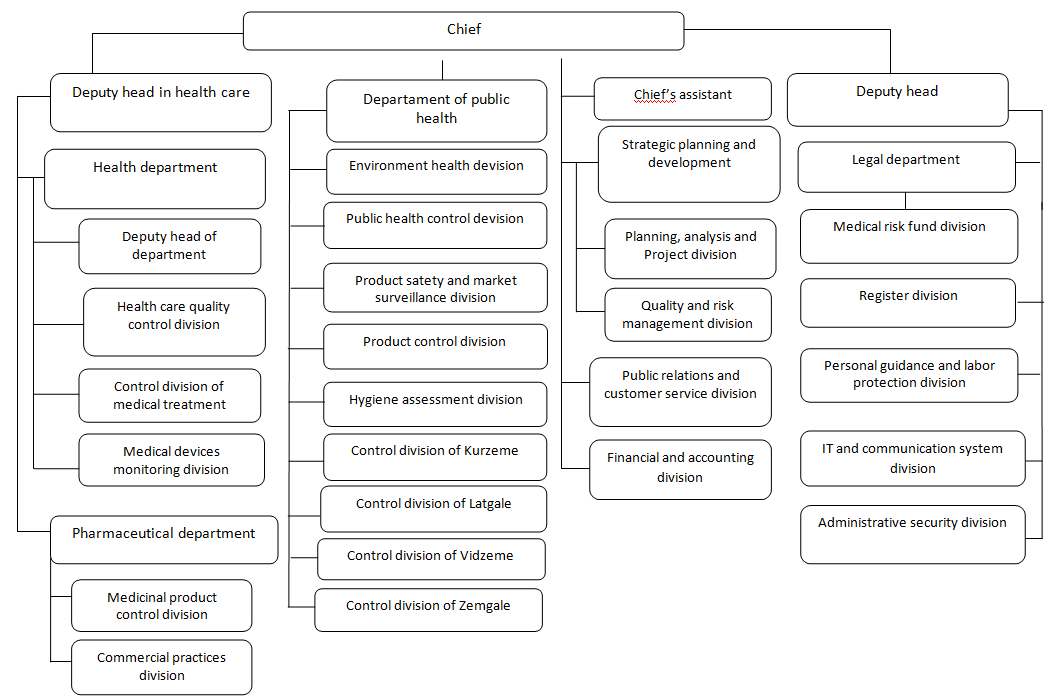 6
[Speaker Notes: STRUCTURE DIAGRAM OF THE HEALTH INSPECTION
(approved by Order No 38 of 17 July 2018)]
Human resources of the Health Inspectorate
Employees - 210, 
~ 130 civil servants, ~ 80 - employees
Vacancies ~ 20
Variability ~ 30% (increase due to the transfer of functions to National Health Service)
Critical competencies:
pharmacists;
doctors-experts of all specialties;
medical devices specialists.

Ongoing strategy for finding potential employees
7
[Speaker Notes: STRUCTURE DIAGRAM OF THE HEALTH INSPECTION
(approved by Order No 38 of 17 July 2018)]
Results of 2018
8
9
Activity goal:
Promote patient safety and the quality of health care by ensuring the monitoring of process and result-oriented and risk-based controls of healthcare institutions.

Human Resources: Division for the Control of Healthcare Institutions and the health care inspectors from regional control departments (total 18).

Planned controls: - inspection of new healthcare institutions(prior to registration)
- Inspections every 3 years after receiving authorization for buying medicinal products from wholesaler

Thematic checks for 2017-2018:
the fulfilment of quality and patient safety requirements in the childbirth divisions of 19 hospitals and perinatal care centres;
Psychiatric hospitals;
mamography service providers.
10
Healthcare institutions in Latvia
11
[Speaker Notes: 1) another outpatient has outpatient facilities, i.e. health centres, clinics in all cases in SIA, IU, EACH. Another outpatient is because the classifier is a tree type where the first two levels are stationary and outpatient, since the master is already in an outpatient … at the bottom one of the levels is different … but the role is outpatient.
2. supervisory authorities are institutions which do not carry out direct medical treatment but are involved in health care such as NSAs, SPKC, VI … It is necessary to be registered in order to be able to use e-health for the performance of the functions specified by the authorities.
3) economic operators - are the same self-employed persons who register their activities in the SRS. The SRS changed the concept of “self-employed” to economic operators.
4) other - the blood establishment, the Judicial Medical Examiner Centre, medical colleges, associations, telemedicine - institutions in which medical practitioners are employed, but their activities cannot be classified as an outpatient or hospital, this shall be another type of activity.
5) dental practitioner's practice - In conformity with the Law On Physicians, the dentist has registered his or her established place of work in which dental services are provided. (in practice, one dentist is individually present in the plant)
6) the activity of a dental practitioner - medical treatment institution (SIA, IU, EACH), which provides dental services. They may employ one or more dentists.]
Results of planned controls in  healthcare institutions
28,5%
24%
15%
12
[Speaker Notes: In 2018, compared to 2016 and 2017, the number of medical establishments assessed as fully compliant with regulatory requirements has increased.]
Health Inspectorate’s work plan for 2019
I. Monitoring of the medical treatment process based on risk assessment.
Thematic inspections:
quality checks for mammography services;
assessment of the reasons for high mortality of stroke patients within 30 days of diagnosis (tests in stroke units, hospitals and family doctors);
to evaluate the performance of prevention tests on neonates and the vaccination shedule in the practice of family doctors;
participation in the clinical audit of the Riga East Clinical University Hospital (RAKUS) on the development of oncological patient treatment within the “green corridor”.

II. Integrated surveillance in social care facilities.

III. Sorting of applications and involvement of healthcare institutions.

IV. Self-assessment questionnaires:
patient safety requirements for anesthesia and surgery (in collaboration with CDPC);
in the field of the medical devices.

V. Memorandum of interbranch cooperation to mitigate the risks of shadow economy and corruption:

setting up an action mechanism with the State Revenue Service, in which it is intended to develop information exchange arrangements, such as a standardized form, in which infringements corresponding to the competence of the other authority will be noted;
monitoring (2 times a year in February and November) of the electronical sick leave forms issued retrospectively (filling to the e-Health portal later than 5 days from the date of opening of the sick leave).
13
Activity goal:
Ensure the supervision and control of medical devices available for sale (placed on the market and distributed), in order to reduce risks to public health, contribute to the successful development of the medical treatment process, and inform other Member States of established non-conformities.

Human resources:
Medical Devices Monitoring Division
14
Number of reviewed requests from the State Revenue Service Customs Board
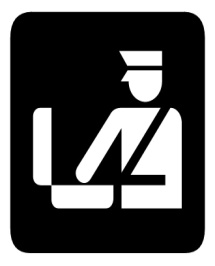 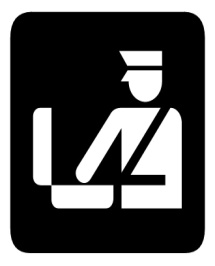 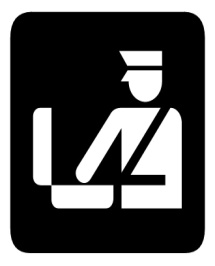 15
Health Inspectorate’s work plan for 2019
I. Monitoring based on risk assessment:

integrated surveillance in healthcare institutions using Class IIa, IIb and III medical devices (together with 1). (MS);
checks on mamography service providers (together with 1. Activity)


II. Self-assessment questionnaire:
a self-assessment questionnaire in the field of medical devices intended to be sent to healthcare institutions, associations, dental prosthesis laboratories, manufacturers of technical orthoses, medical device service companies.

III. Guidelines and information material:
preparation and publication in the website of the Inspectorate.

IV. Seminars:
For Inspectorate staff in the field of the operation of medical devices and market surveillance.
16
Activity goal:
Ensure and perform identification and analysis of systemic problems, including  applications regarding the quality of health care, quality of health expert-examination and claims.
Tasks:
Tests and examinations on the quality of healthcare provided to patients;
Examinations regarding the quality of the health services;
Expert’s reports within the Medical Risk Fund - assessment of the harm to the health and life of the patient and assessment of the compensation amount.
Human resources:
Health Care Quality Control Division.
17
Applications examined
Sickness leaves
Health care quality,   including TRF
2018
Sickness leaves
Health care quality,   including TRF
2017
Sickness leaves
Health care quality,   including TRF
2016
Rejected
Justified
18
Applications of the Medical Risk Fund
Harm found
19
Health Inspectorate’s work plan for 2019
I. Priorities:
Assessment of the quality of healthcare provided to children and pregnant women in shorter term periods (up to 4 months).

An expert-examination of the Medical risk fund regarding the existence of injury, applying the internal guidelines of the Inspectorate regarding the determination of the severity of the damage; reduce the duration of the MRFexpert-examinations to 12 months by the end of 2019.

Expert-examination, summary and analysis of long-term working ability (sickness leaves above 30 calendar days).

Clinical audit regarding the appropriate transfer of pregnant women, birth-bearing women, non-pregnant women to a higher level health care institution (Mother and Child Health Plan).

II. Informing health care institutions regarding the determined violations or the existence of harm in the health care of the patient.

III. Visits to healthcare authorities to provide information on the identified shortcomings or violations in health care or bad communication (Jekabpils RS, Vidzeme Hospital, Daugavpils RS, Rezekne RS).

IV. Cooperation with professional associations in the preparation of opinions (conclusion) on the assessment of the quality of health care.
20
Activity goal:
Up to date information in the registers of healthcare institutions and medical practitioners and medical support persons.
Tasks:
Registration of healthcare institutions, medical practitioners and medical treatment support persons;
Maintenance of the relevant registers.

Human resources: Register Division.
21
Health Inspectorate’s work plan for 2019
I. Information to the public regarding the registers of healthcare institutions, medical practitioners and medical support persons:
Memorandum of Cooperation: to provide the public with information on registers and the possibility of checking data before receiving a healthcare service, together with the Public Relations and Customer Service Division;
Pooling of databases on the inspection website to make it easier and easier to find information;
trips to educational institutions for graduate enrollment.

II. The development of regulatory enactments regulating the register and the introduction of harmonised requirements.

III. Takeover of the register of optometrists maintained by the Latvian Association of Optometrists and opticians.

IV. Disclosure of all workplaces of medical practitioners

V. Recording and analysis of the working time of medical practitioners.

VI. It is necessary to improve records to reduce manual processing of data.
22
Activity goal:
To ensure compliance of pharmaceutical companies with the requirements of the regulatory enactments in the field of pharmacy. Supervision of medical supply chain – manufacturers, wholesalers, pharmacies.
Tasks:
Inspecting of the distribution of medicinal products and narcotic drugs and psychotropic drugs intended for human use (including precursors);
Monitoring advertising and commercial practice of medicinal products.
Human resources:
Drug Control Division, Commercial Practice Division.
23
Health Inspectorate’s work plan for 2019
Priorities:

1. To reduce the risk to the public of receiving low quality and counterfeit medicines:
activities related to the control of the safety features of the medicinal product packaging, which are effective from 9 February 2019 (verification);
laboratory testing of medicinal products;
examining RAPID ALERT reports;
recalling poor quality medicines and spread information to the public;

2. Self-assessment questionnaires for pharmaceutical companies.

3. Monitoring of the distributin of narcotic drugs and psychotropic medicinal products

4. Elimination of potential harm to consumers who make decision based on advertising and commercial practices

5. Cooperation with the State Agency of Medicines: exchange of information regarding results carried out in inspections, verification system.
24
Activity goal:
 
To promote provision of the services which are safe and harmless for consumer, by implementing a national supervision of high risk objects based on the risk-assessment approach, and to promote the awareness and education both for providers of services and population on issues concerning public health and hygiene.

Tasks:
Surveillance of high risk objects*.
Educational work dedicated to public by publishing information on the Inspectorate's website about the hygiene requirements and safety of services, thus improving consumer knowledge.
Answers to the questions of individuals and service providers.

Human resources: Environmental Health Division, Public Health Control division, public health inspectors at regional divisions.
 

* Institutions of children's education, kindergardens, childrens camps, social care institutions, hotels, hostels, beauty salons, tattoo and piercing salons, sports clubs, swimming pools, bath-houses, spa.
25
Health Inspectorate's work plan 2019
I. Supervision based on risk assessment:
 controls in enterprises providing beauty services with high risk of infection (cosmetic injections, micropigmentation, tattoo, piercing);
 control of fulfillment of qualification requirements for beauty care providers; 
 popularization of guidelines for beauty services’ equipment and tool decontamination.

II. Integrated surveillance in social care institutions and beauty care enterprises (together with Activity for Direction No 1)

III. Self-assessment questionnaires:
introduction of the principle “Consultation at first” for high risk objects.

IV. Internal trainings and seminars.
26
Activity goal:
To promote a healthy and safe environment for living and working, and to raise public awareness of the health impact of environmental factors.

Tasks:
Monitoring of the quality of drinking water and bathing water in accordance with the requirements of EU directives;
Control for the compliance with the requirements of the regulatory legal acts in relation to water supply systems and bathing sites;
Reports on the quality of drinking and bathing water;
Maintenance of bathing water profiles;
Evaluation of territorial development plans, strategic sectoral development plans, environmental impact assessment reports, provision of opinions in the field of public buildings and on conditions for the performance of polluting activities;
Examination of citizens' submissions, making suggestions for the reduction or elimination of harmful environmental factors, and assessment of the effectiveness of the measures envisaged or taken;
Promotion of public awareness and knowledge on the health effects of environmental factors by publishing information on the Inspectorate's website.
Human resources: Environmental Health Division, Public Health Control Division, public health inspectors at regional divisions, Hygiene Assessment Division.
27
Long-term microbiological quality of swimming water according to national monitoring data (number of bathing sites)
28
Health Inspectorate's work plan 2019
I. Supervision based on risk assessment: 
 bathing sites where information on information stands are incomplete or misleading, and bathing sites where non-compliance have been detected which may have an impact on public health;

 drinking water supply systems where microbiological pollution has been detected previously, and water supply systems on the basis of a risk assessment according to requirements of Drinking Water Directive.

II. Self-assessment questionnaires: introduction of the principle “Consultation at first” for bathing water and drinking water systems` managers .

III. Monitoring of drinking water and monitoring of bathing water in official bathing sites, information for the public.

IV. Participation in the meetings of National Human Biomonitoring Council and participation in the activities of European Human Biomonitoring Project (HBM4EU).

V. Research projects: 
 Research about the quality and safety of the environment of educational institutions – air quality at schools; 
Research about physical activity in educational institutions.
29
Activity goal:

To promote the reduction of risks to the health of the society caused by non-food products that do not meet certain requirements and insufficient qualification of the involved merchants in the market

Tasks:

 Control of chemicals and mixtures placed on the market
 Carries out control of testing, documentation and good manufacturing practice of cosmetic products placed on the market in Latvia
 On request, free trade certificates are issued to cosmetics manufacturers for export to third countries
 In the area of cosmetics, information is passed to authorities in other Member States in the event of significant undesirable effects
 Participates in the preparation of draft regulatory enactments and communication with other Member States on implementation of requirements
 Provides surveillance of the marketed tobacco and electronic cigarette refill liquids
 Reports about hazardous chemical mixtures and cosmetics are examined in the RAPEX system and carries out withdrawals of dangerous products from the market

Human Resources:

Product Safety and Market Surveillance Division, Product Control Division
30
Health Inspectorate's work plan 2019
I. Priorities:

thematic controls:
 eligibility of cosmetics in pharmacies
 situation analysis "full shelf" -  market situation for one type of cosmetic product (toothpaste) and one type of chemical mixture (dishwashing detergent)

control of hazards information on the labeling of specific product groups

risk-based laboratory tests

controls of cosmetic product information file (PIF)


II.	Self-assessment questionnaires “Consultations First principle” to cosmetics manufacturers


III.	Membership of European Commission's Standing Committee on Cosmetic Products and the Working Groups
31
Health Inspectorate's Actions in 2019
Priorities
32
Risks and challenges in 2019
1. The taking over of the operation of the Medical Risk Fund from National Health Service and the reduction of time for examination of cases;
2. Introduction of a system of verification of medicinal products (09.02.2019.);
3. Involvement of professional associations of doctors in monitoring the quality of health care and preparing opinions on the cases of Medical Risk Fund;
4. Triage of complaints;
5. Human resource gaps in certain monitoring sectors (medical devices, pharmaceuticals)
33